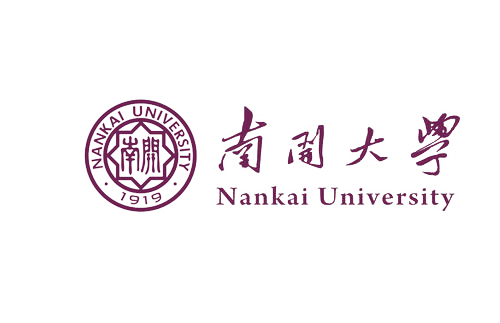 南开春日项目申报PPT模板
Please click here to enter your content, or copy and paste your text.Please click here to enter your content, or copy and paste your text.Please click here to enter your content, or copy and paste your text.
项目组成员：阳阳、亮亮
汇报人：阳阳
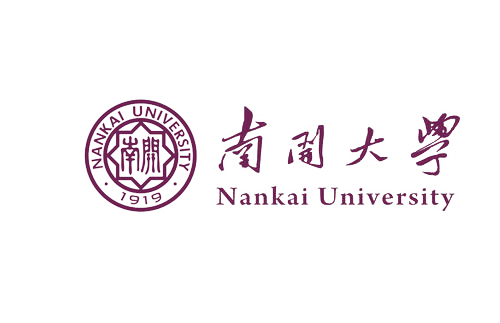 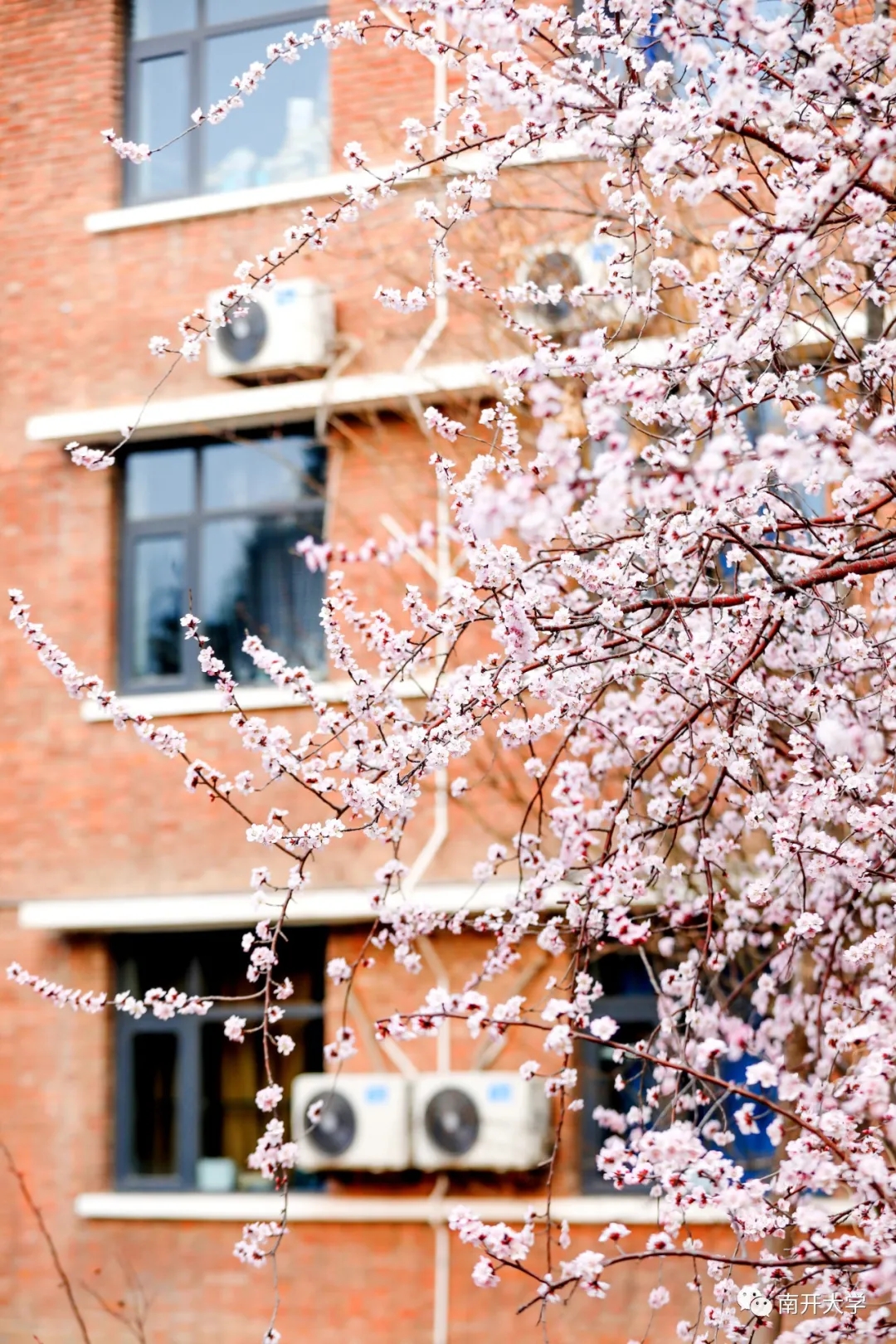 2
4
重难点与创新之处
研究背景与立项依据
核心方法与技术路线
进度安排与预期成果
1
3
5
研究对象与研究内容
目  录
CONTENT
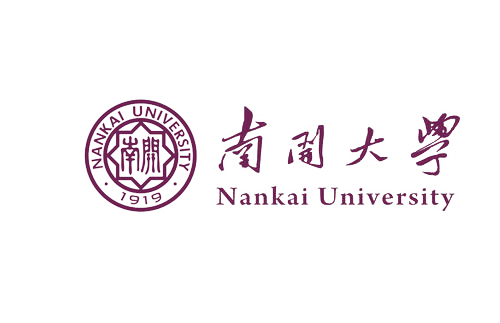 1
研究背景与立项依据
Part
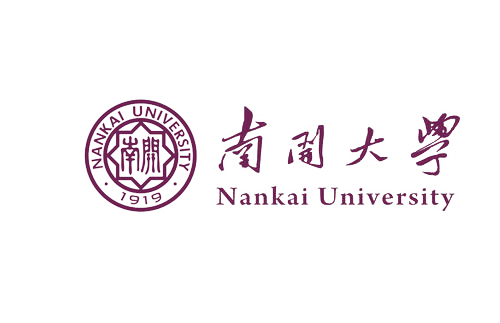 请替换文字内容，修改文字内容，或直接复制你的内容到此。请替换文字内容，修改文字内容，或直接复制你的内容到此。
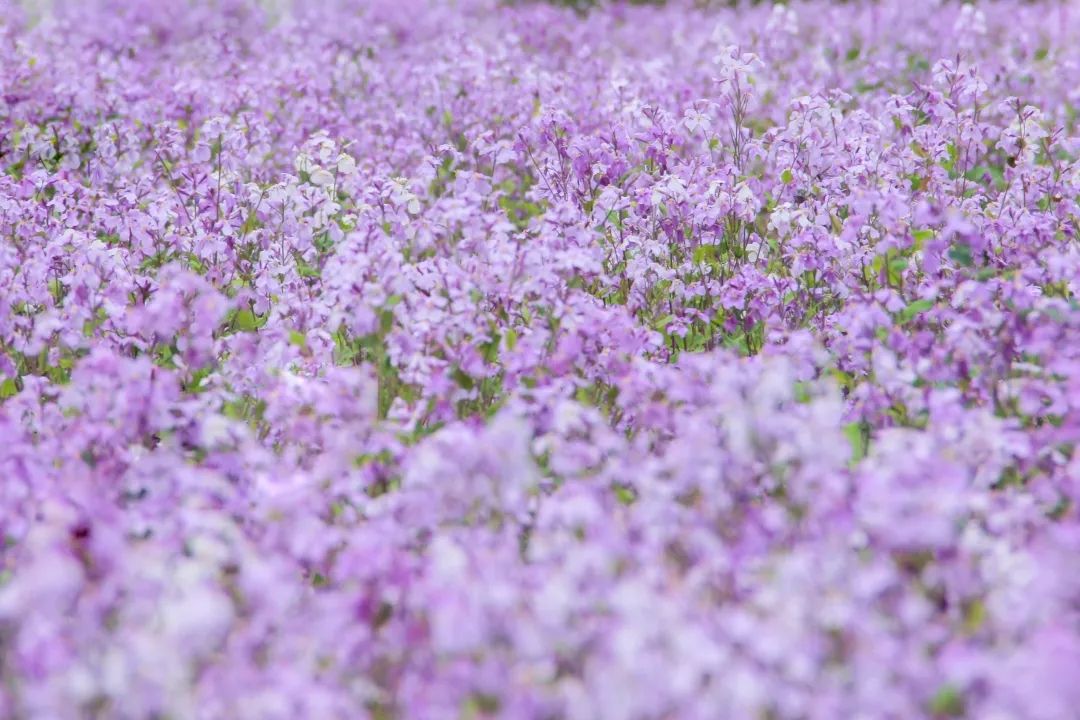 允公允能 日新月异
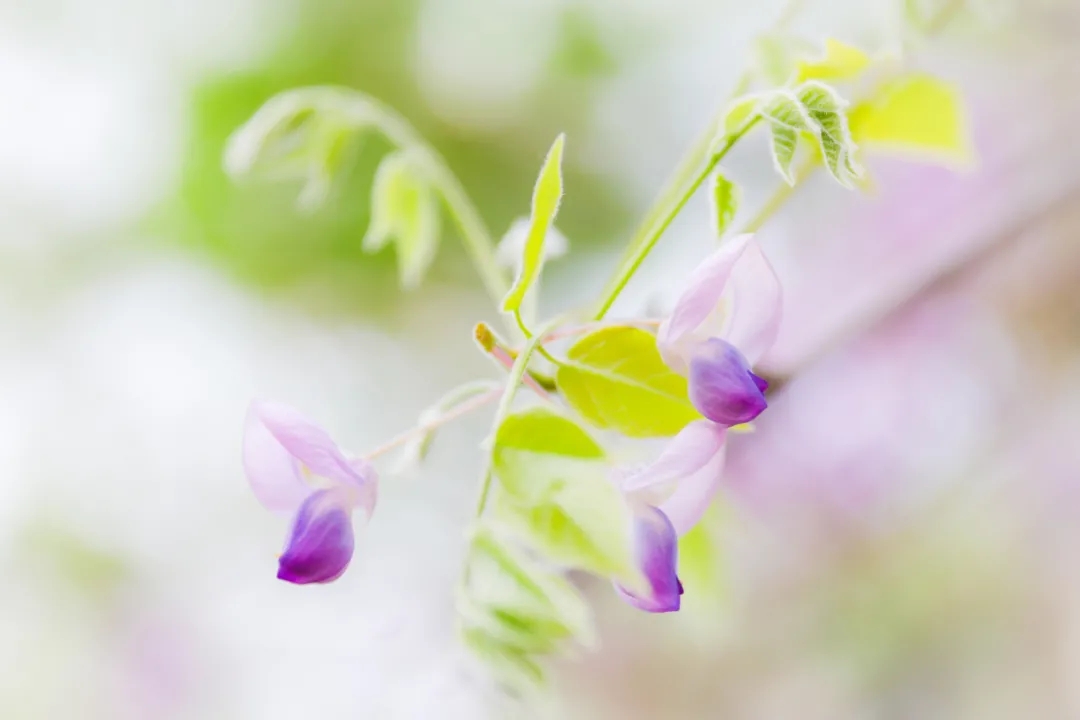 请替换文字内容，修改文字内容，或直接复制你的内容到此。请替换文字内容，修改文字内容，或直接复制你的内容到此。
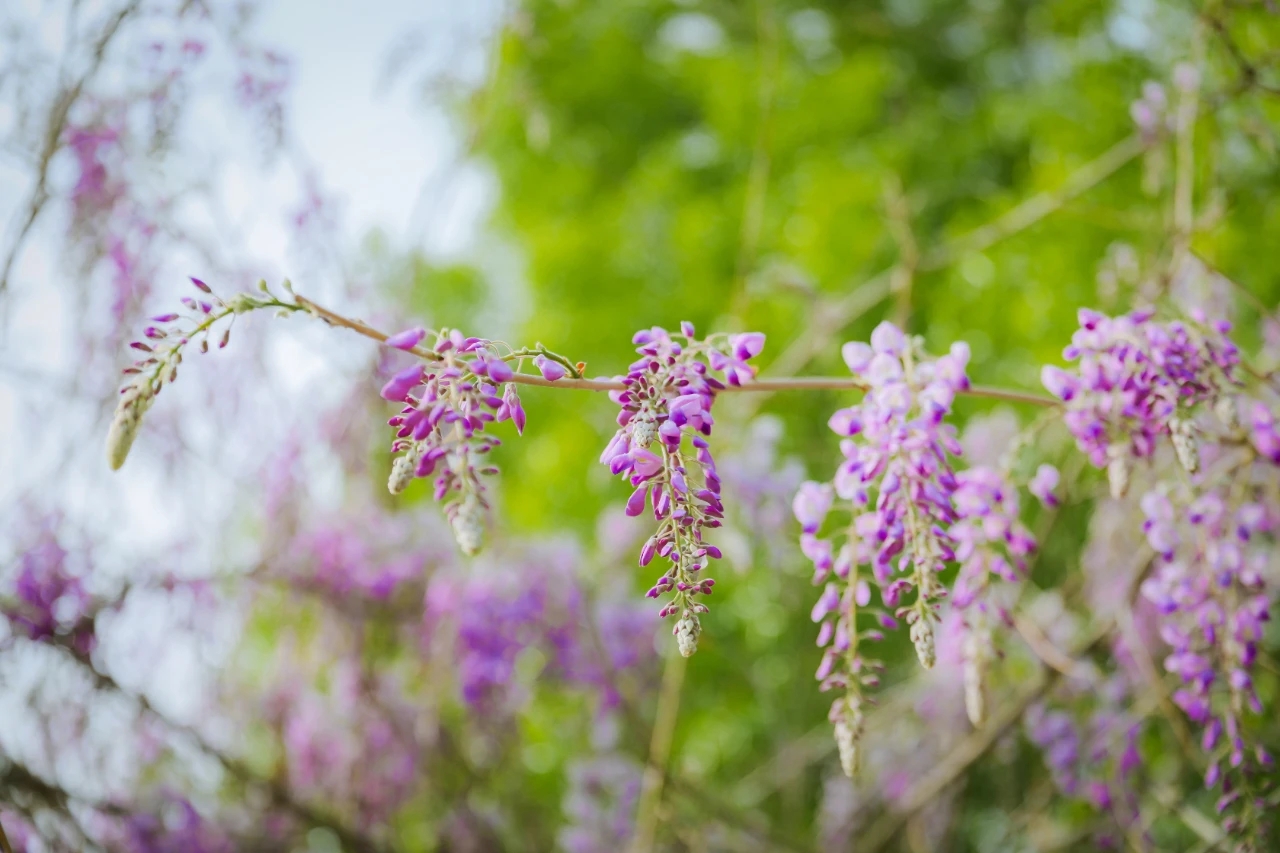 允公允能 日新月异
请替换文字内容，修改文字内容，或直接复制你的内容到此。请替换文字内容，修改文字内容，或直接复制你的内容到此。
允公允能 日新月异
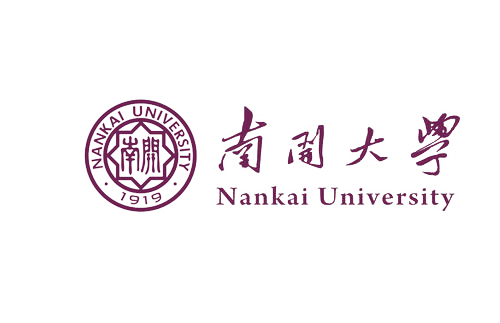 请替换文字内容，修改文字内容，或直接复制你的内容到此。请替换文字内容，修改文字内容，或直接复制你的内容到此。
请替换文字内容，修改文字内容，或直接复制你的内容到此。请替换文字内容，修改文字内容，或直接复制你的内容到此。
请替换文字内容，修改文字内容，或直接复制你的内容到此。请替换文字内容，修改文字内容，或直接复制你的内容到此。
请替换文字内容，修改文字内容，或直接复制你的内容到此。请替换文字内容，修改文字内容，或直接复制你的内容到此。
1
2
3
4
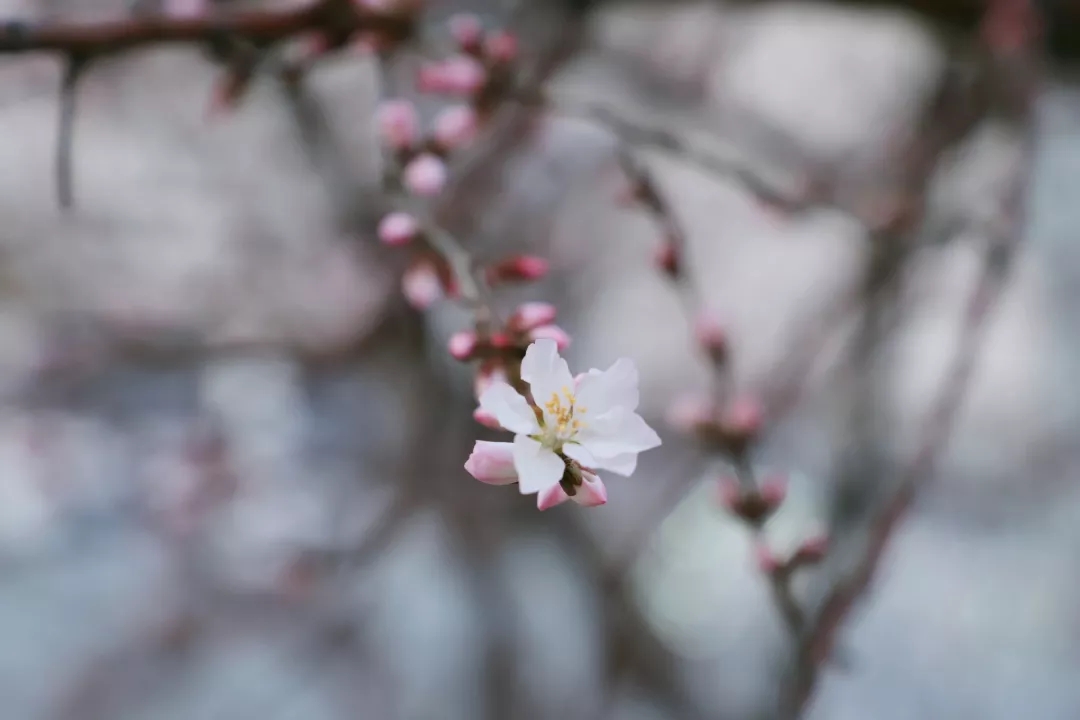 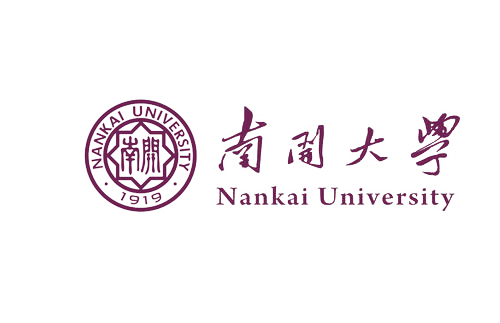 2
研究对象与研究内容
Part
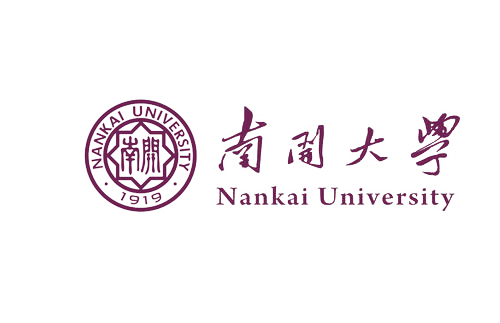 允公允能  日新月异
允公允能 日新月异
允公允能 日新月异
研究
对象
研究
对象
研究
对象
请替换文字内容，修改文字内容，或直接复制你的内容到此。请替换文字内容，修改文字内容，或直接复制你的内容到此。
请替换文字内容，修改文字内容，或直接复制你的内容到此。请替换文字内容，修改文字内容，或直接复制你的内容到此。
请替换文字内容，修改文字内容，或直接复制你的内容到此。请替换文字内容，修改文字内容，或直接复制你的内容到此。
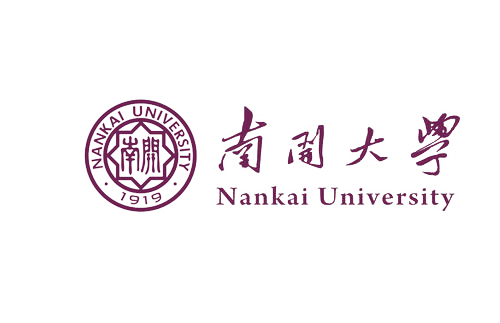 请替换文字内容，修改文字内容，或直接复制你的内容到此。请替换文字内容，修改文字内容，或直接复制你的内容到此。
请替换文字内容，修改文字内容，或直接复制你的内容到此。请替换文字内容，修改文字内容，或直接复制你的内容到此。
请替换文字内容，修改文字内容，或直接复制你的内容到此。请替换文字内容，修改文字内容，或直接复制你的内容到此。
请替换文字内容，修改文字内容，或直接复制你的内容到此。请替换文字内容，修改文字内容，或直接复制你的内容到此。
研究内容
研究内容
研究内容
研究内容
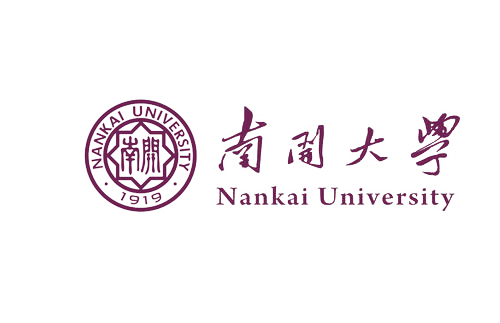 3
核心方法与技术路线
Part
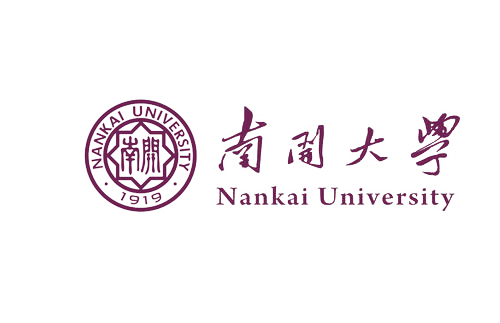 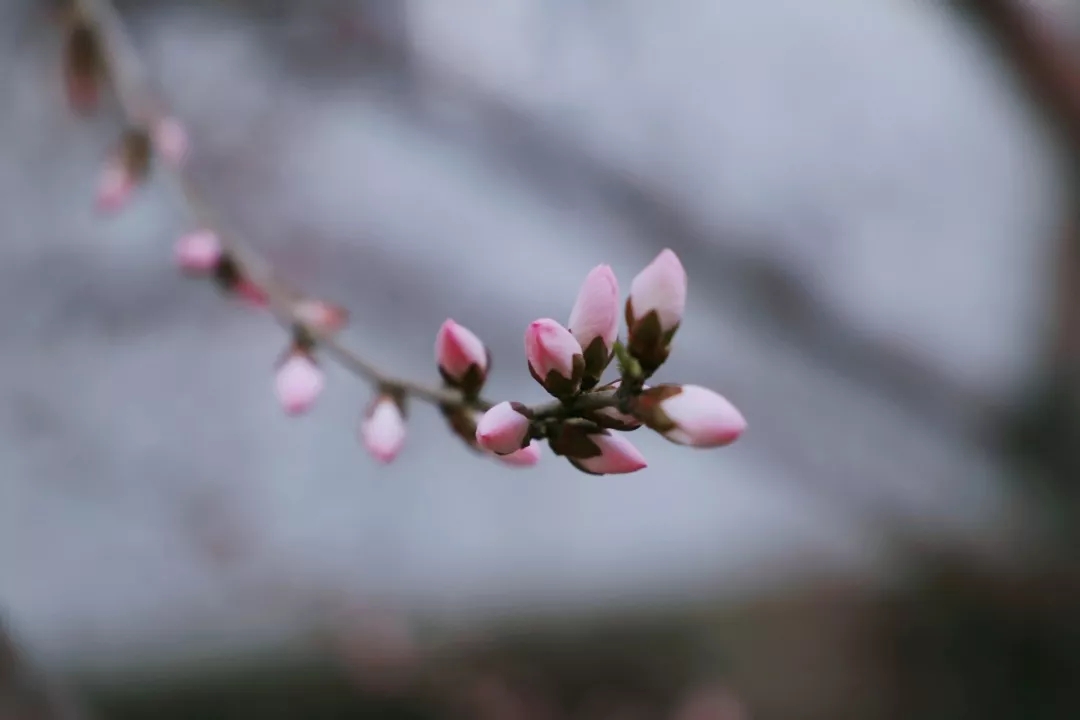 核心方法
请替换文字内容，修改文字内容，或直接复制你的内容到此。请替换文字内容，修改文字内容，或直接复制你的内容到此。
STEP
STEP
STEP
STEP
01
02
03
04
请替换文字内容，修改文字内容，或直接复制你的内容到此。请替换文字内容，修改文字内容，或直接复制你的内容到此。
请替换文字内容，修改文字内容，或直接复制你的内容到此。请替换文字内容，修改文字内容，或直接复制你的内容到此。
请替换文字内容，修改文字内容，或直接复制你的内容到此。请替换文字内容，修改文字内容，或直接复制你的内容到此。
请替换文字内容，修改文字内容，或直接复制你的内容到此。请替换文字内容，修改文字内容，或直接复制你的内容到此。
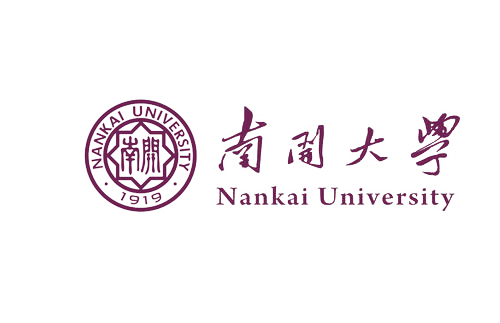 技术路线图参考示范
输入相关文字
输入相关文字
输入相关文字
输入相关文字
输入
相关文字
输入
相关文字
输入
相关文字
输入
相关文字
输入
相关文字
输入
相关文字
输入相关文字
输入相关文字
输入相关文字
输入相关文字
输入相关文字
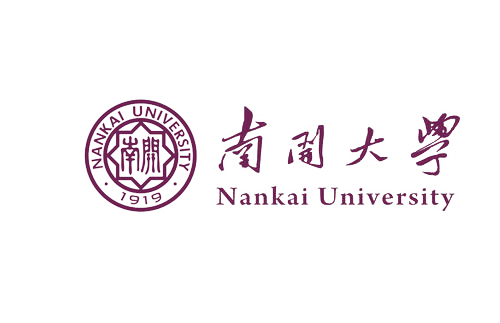 4
重难点与创新之处
Part
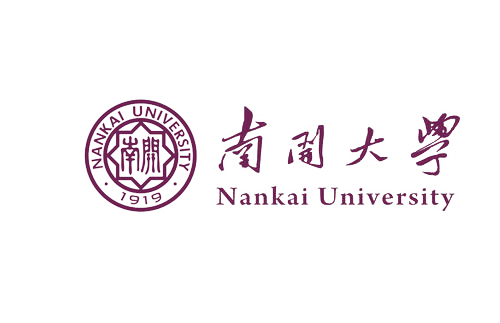 重难点
请替换文字内容，修改文字内容，或直接复制你的内容到此。请替换文字内容，修改文字内容，或直接复制你的内容到此。
1
3
2
请替换文字内容，修改文字内容，或直接复制你的内容到此。请替换文字内容，修改文字内容，或直接复制你的内容到此。
请替换文字内容，修改文字内容，或直接复制你的内容到此。请替换文字内容，修改文字内容，或直接复制你的内容到此。
请替换文字内容，修改文字内容，或直接复制你的内容到此。请替换文字内容，修改文字内容，或直接复制你的内容到此。
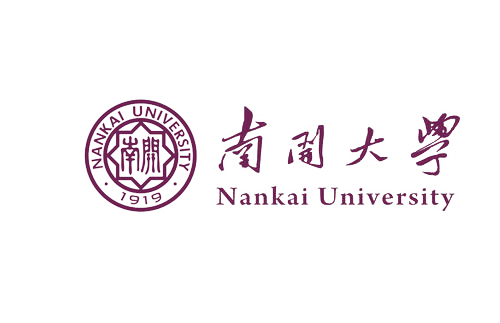 创新之处：允公允能 日新月异 允公允能 日新月异
请替换文字内容，修改文字内容，或直接复制你的内容到此。请替换文字内容，修改文字内容，或直接复制你的内容到此。
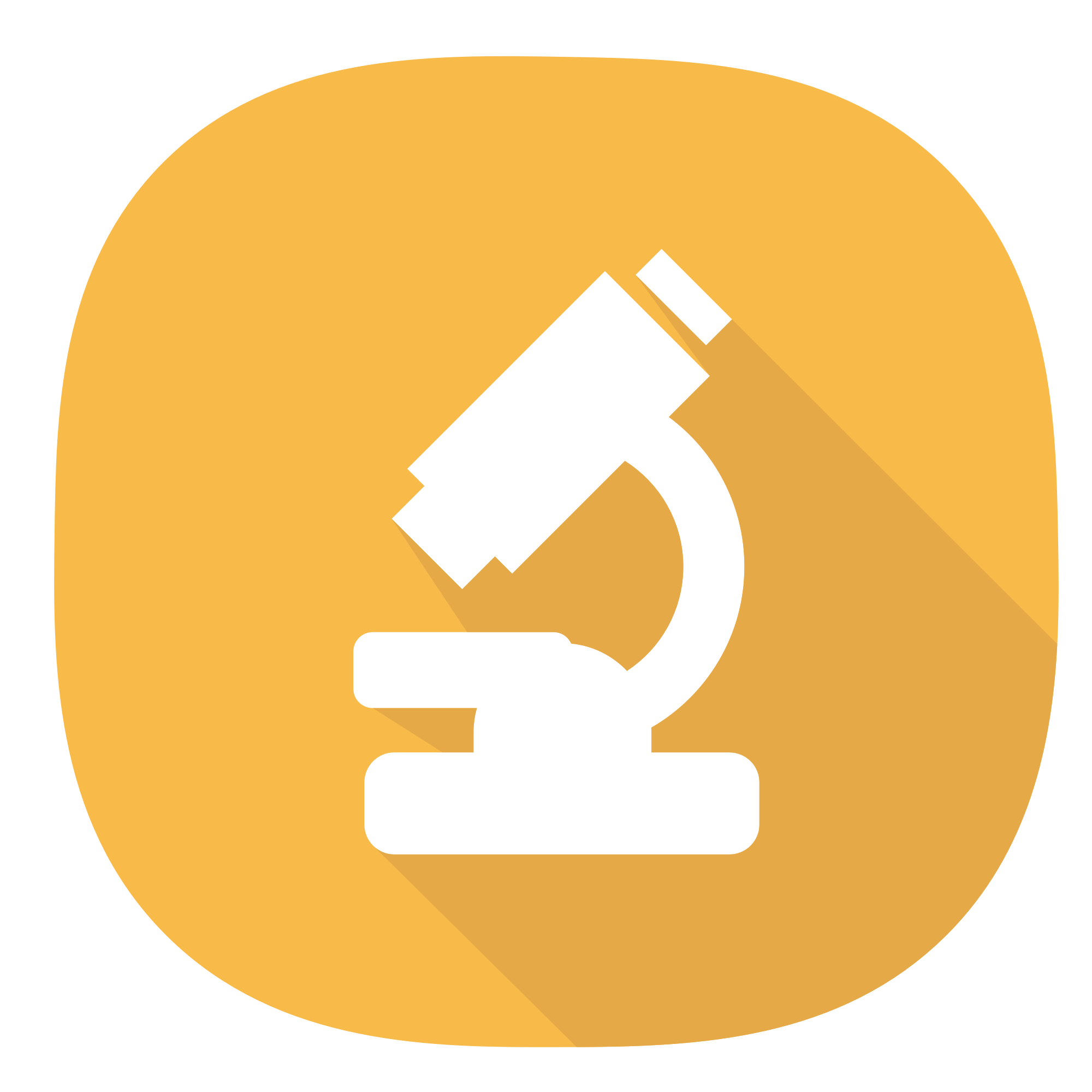 请替换文字内容，修改文字内容，或直接复制你的内容到此。请替换文字内容，修改文字内容，或直接复制你的内容到此。
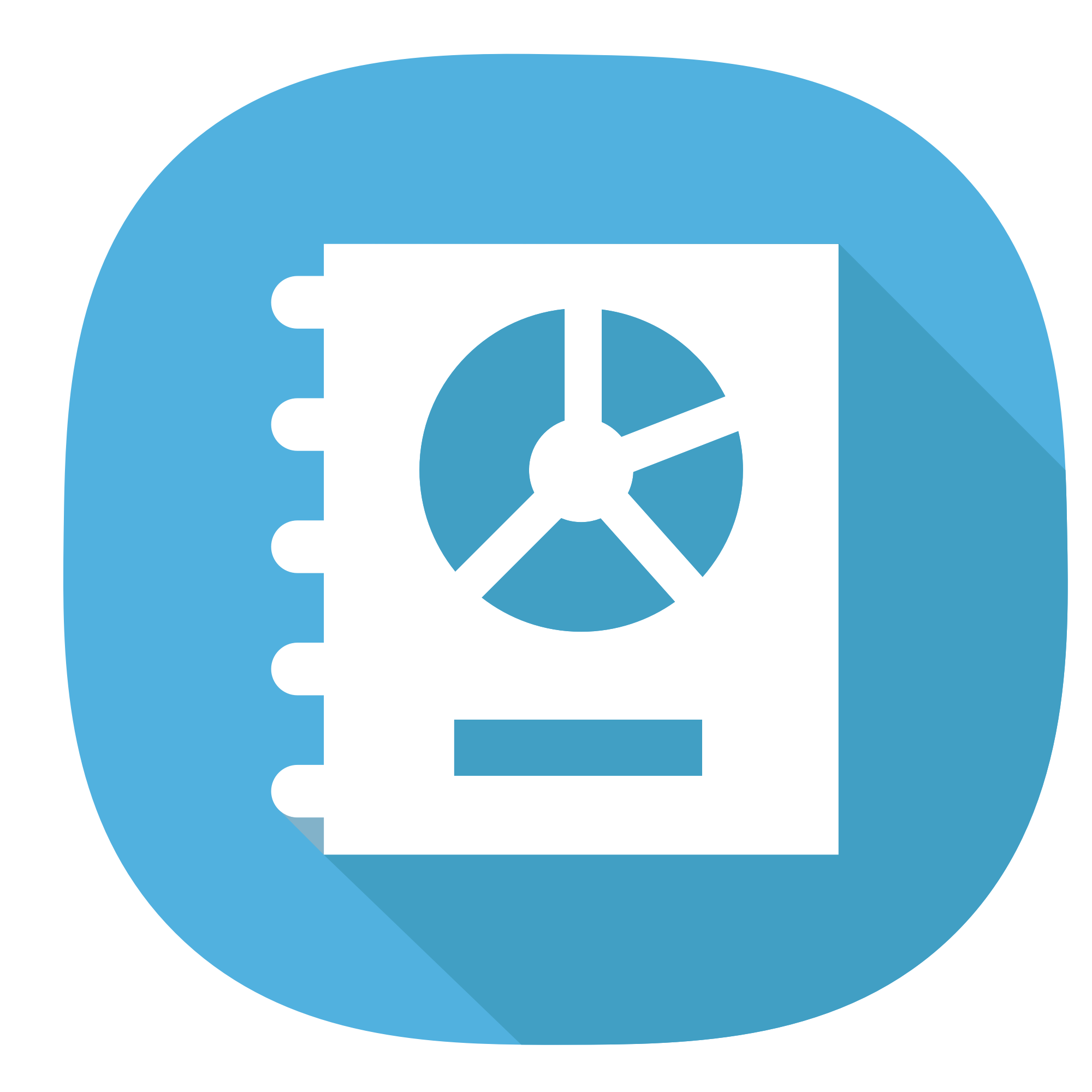 请替换文字内容，修改文字内容，或直接复制你的内容到此。请替换文字内容，修改文字内容，或直接复制你的内容到此。
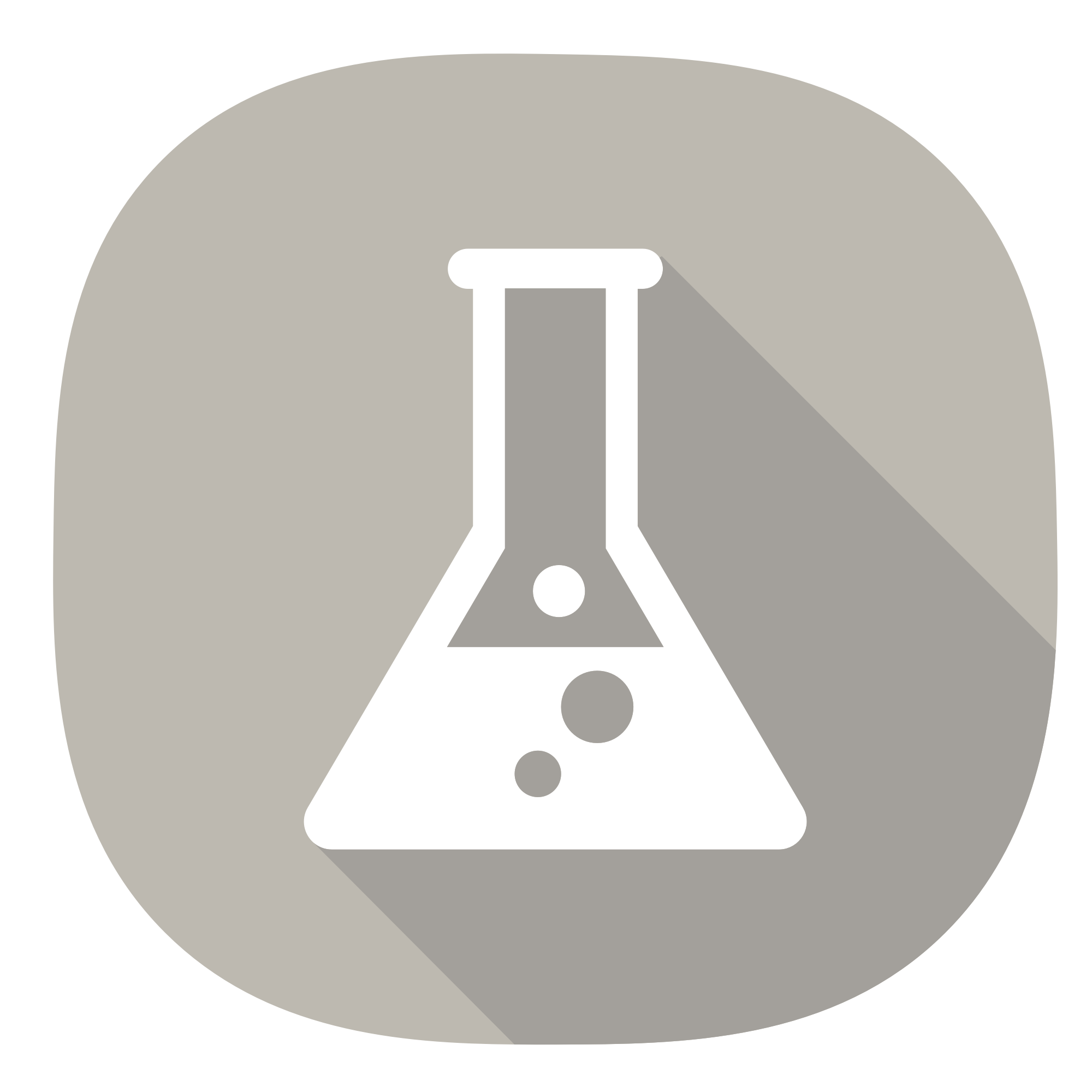 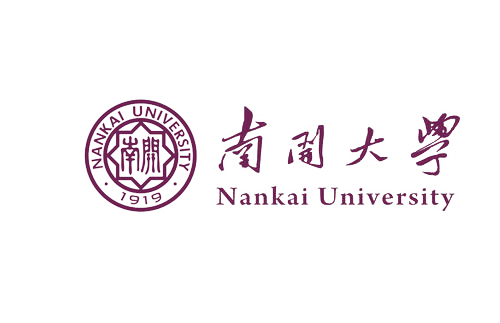 5
进度安排与预期成果
Part
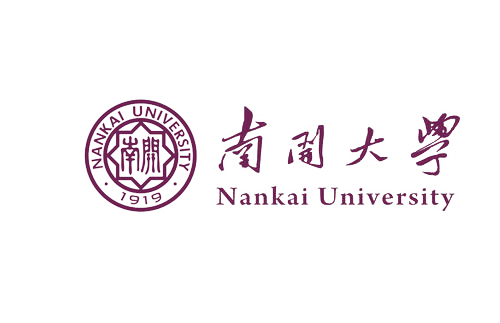 请替换文字内容，修改文字内容，或直接复制你的内容到此。
请替换文字内容，修改文字内容，或直接复制你的内容到此。
请替换文字内容，修改文字内容，或直接复制你的内容到此。
拟达到3项目标
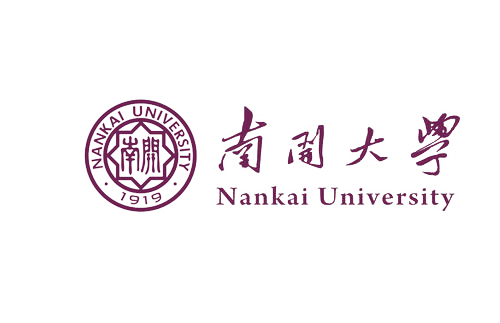 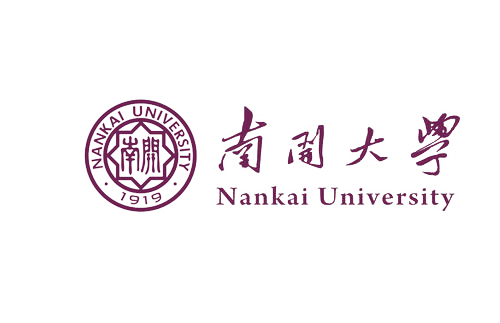 谢谢观看 欢迎批评指正
Please click here to enter your content, or copy and paste your text.Please click here to enter your content, or copy and paste your text.Please click here to enter your content, or copy and paste your text.
项目组成员：阳阳、亮亮
汇报人：阳阳